ukrainische Küche
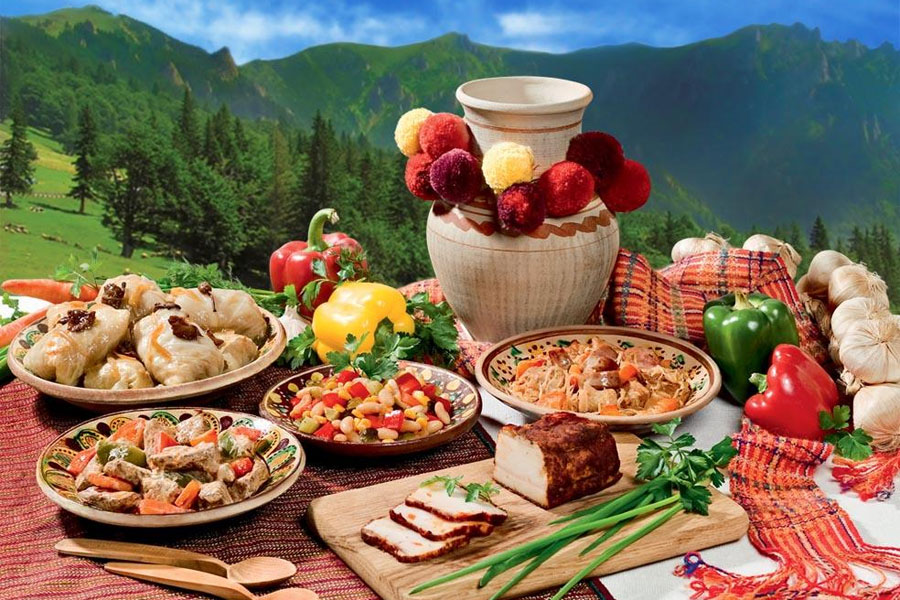 Borschtsch
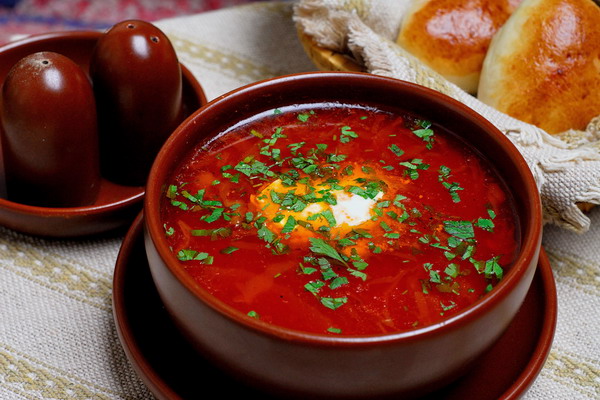 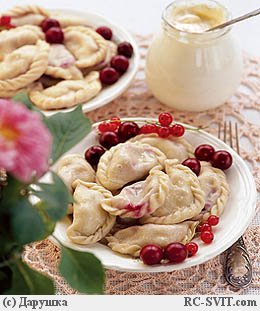 Warenyky
Kartoffelpuffer
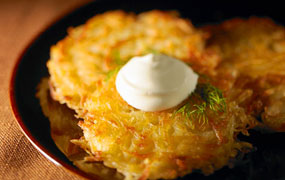 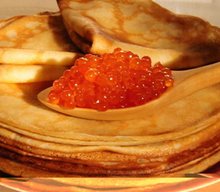 Pfannkuchen
Pampuschky
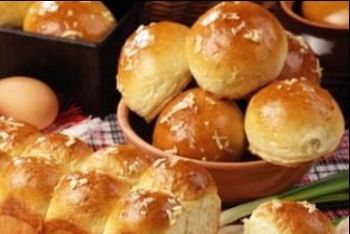 Speck
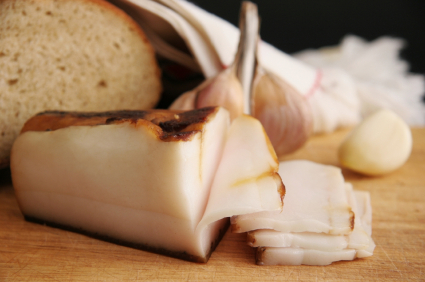 7
Hausgemachte Wurst
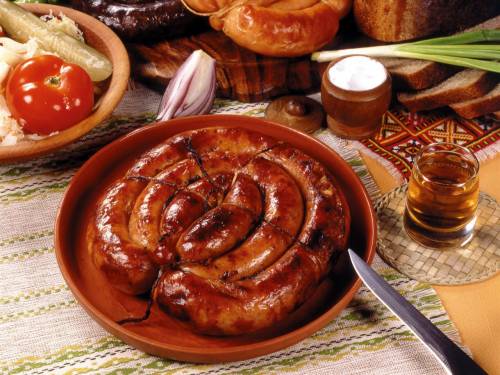